MEN’S WEAR
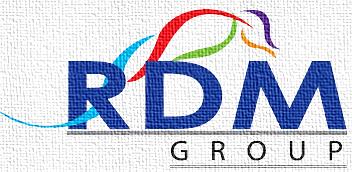 Men's Performance Double Knit Jogger
81% Polyester, 14% Rayon And 5% Spandex
Matrix Performance Stretch
Elasticated Waistband
Side Front Pockets. Single Back Welt Pocket
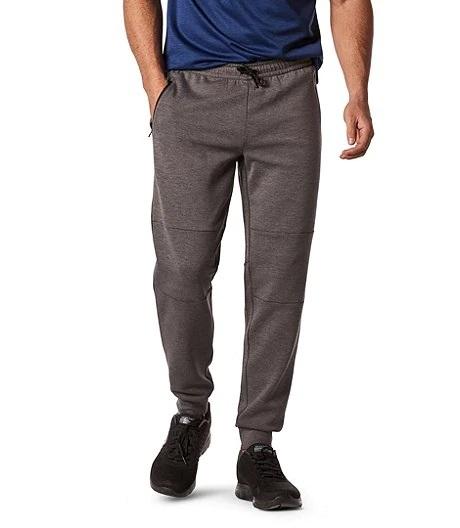 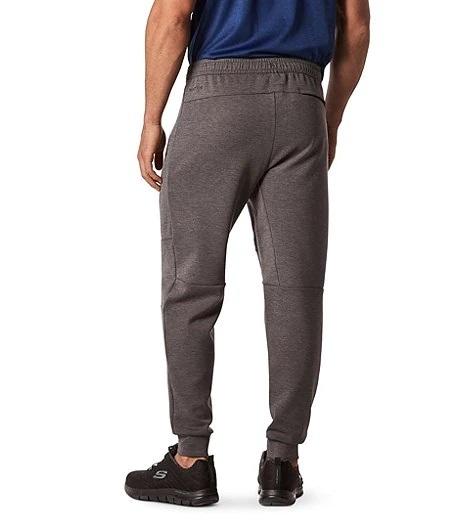 Men's Bonded Sherpa Jogger
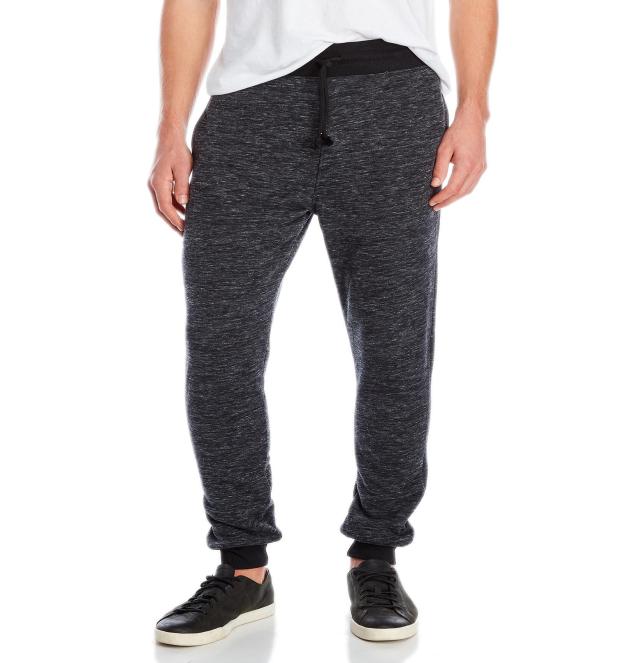 Top Part Of Fabric - 60% Cotton 40% Polyester,
Cvc Jersey
Bottom Part Of Fabric 100% Polyester Sherpa
2x2 Rib Waistband & Cuff
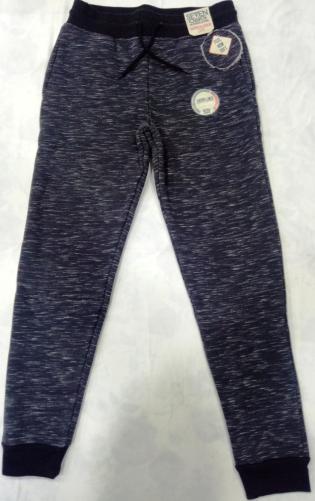 Men's Core Terry Pant
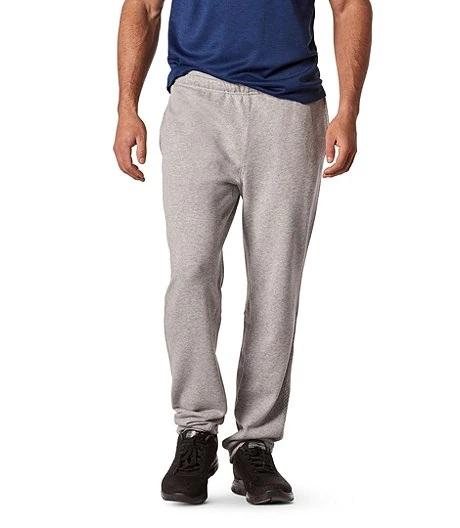 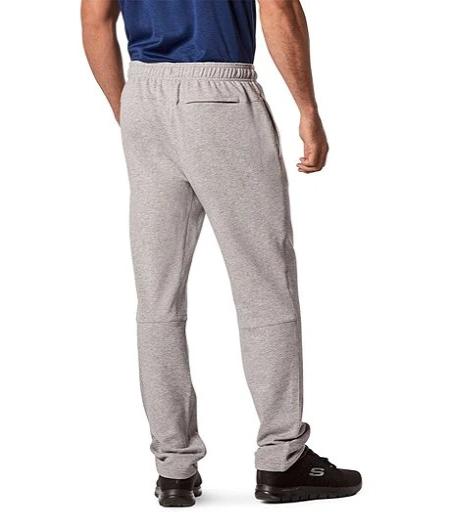 60% Cotton And 40% Polyester Terry
Pull-0n Elastic Waist
Side Pockets. Single Back Welt Pocket
Men’s Knit Pin tuck Pant
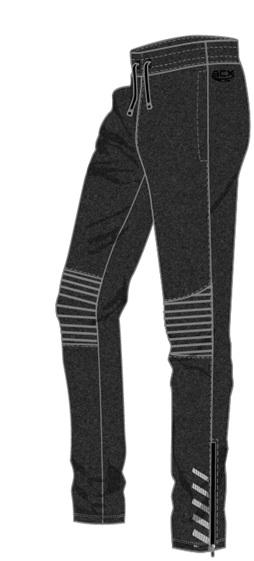 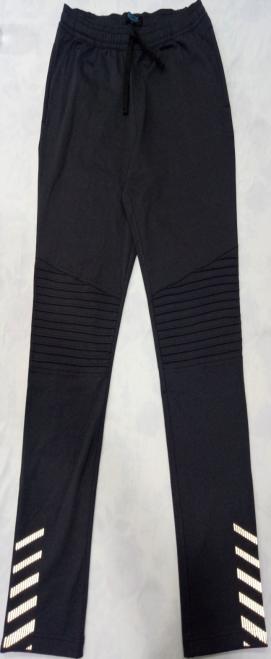 92% Polyester 8% Spandex
Jersey With Brushed Back
External Functional Drawstring At Waist
Pre-shrunk Elastic On Waist
Reflective Screen Print Bottom Both Legs.
Zipper At Btm Leg Opening With Rubber Tip
Stretch Taslon Pant
88% Polyester 12% Spandex, 
Taslon
Elastic At Waist
Inner Drawstring
Side Pocket
Back Pocket Zipper
Side Leg Zippers
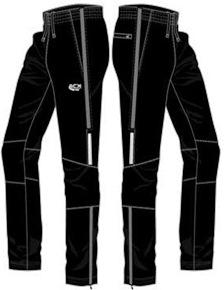 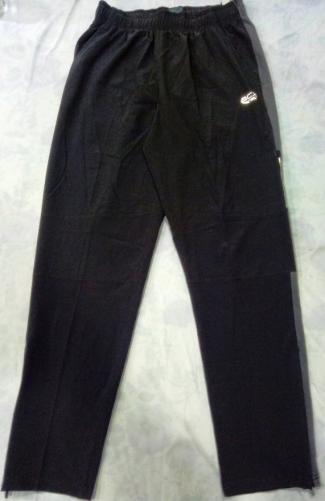 Men's Woven Stripe Lounge Pants
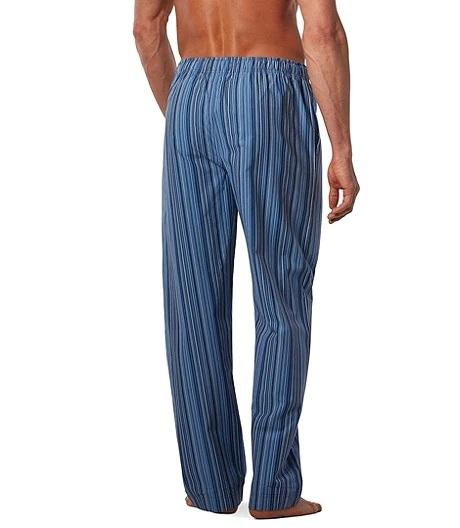 100% Cotton
Elastic Waistband With Drawstring
Reinforced Functional Fly
2 On-seam Pockets With Bartacks
2-needle Topstitch On Hem And Back Seam
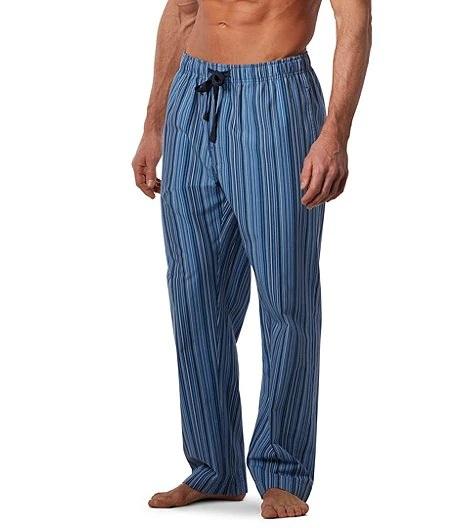 Men's Plaid Pajama Pants
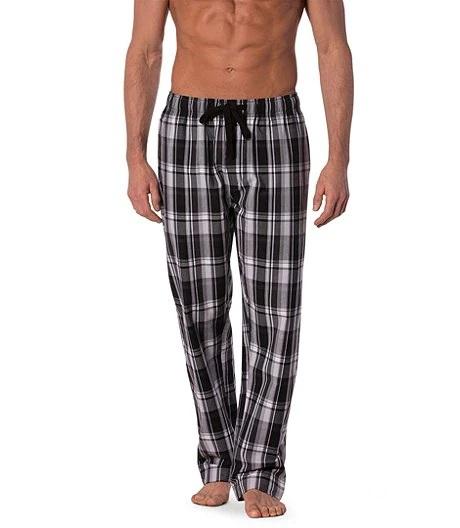 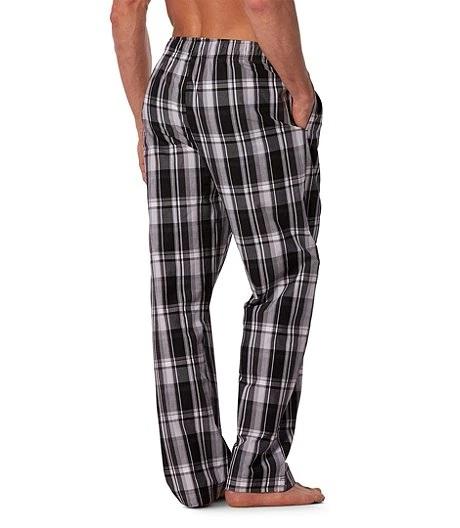 100% Cotton
Peached Finish
2-needle Top Stitch On Hem And Back Seam
2 Seam Pockets With Bartacks
J-stitch Functional Reinforced Fly
T-Shirt and Pant Pajama Set
T-shirt: 95% Cotton And 5% Viscose
Crew Neck
Short/Long Sleeves
Pant: 100% Cotton
Elastic Waistband With Drawcord, Side Pockets
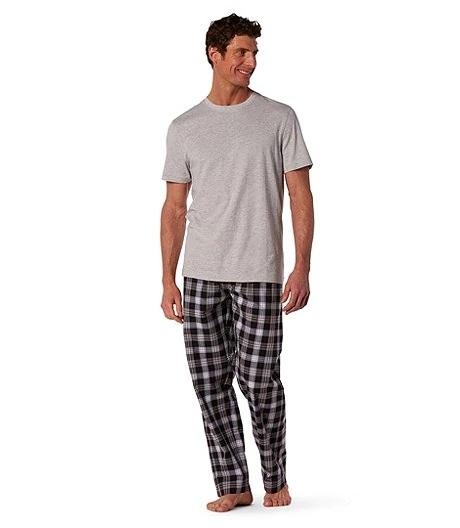 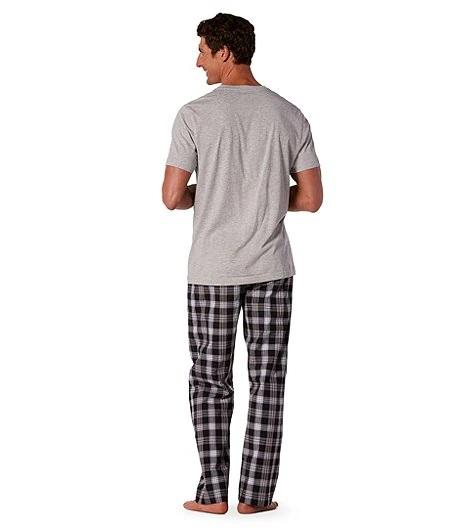 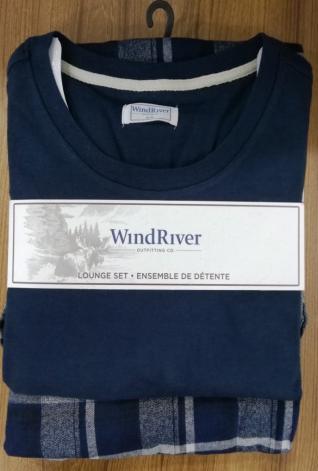 Men's 2-Pack Status Woven Boxer Briefs
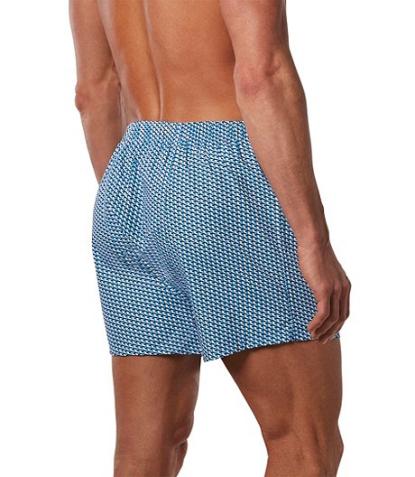 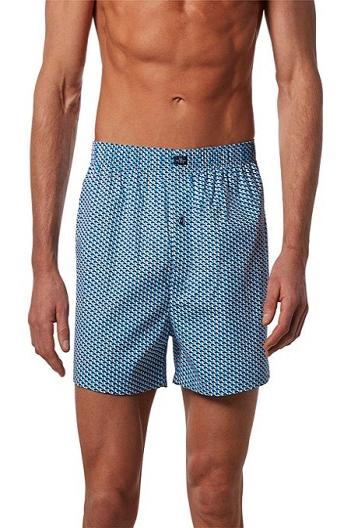 100% Cotton
Elasticized Comfort Waist
Comfort Fit Seat
Reinforced Buttoned Fly
Double-stitched Seams
2-pack
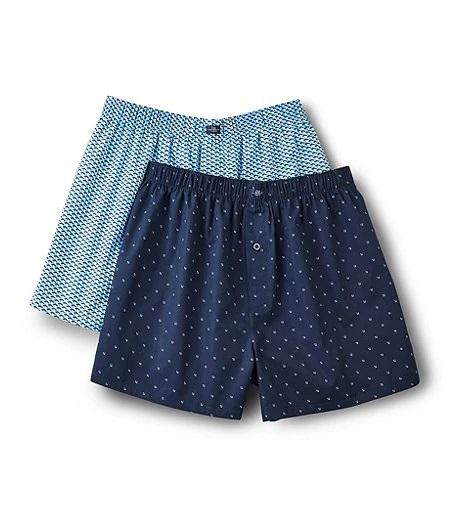 Men's Woven Plaid Lounge Shorts
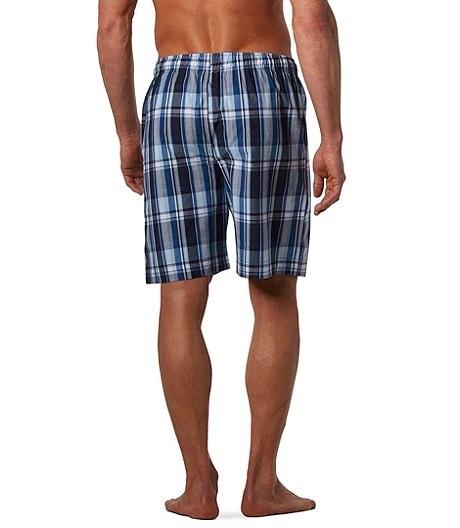 100% Cotton
Elastic Waistband With Drawstring
Reinforced Functional Fly
2 On-seam Pockets With Bartacks
2-needle Topstitch On Hem And Back Seam
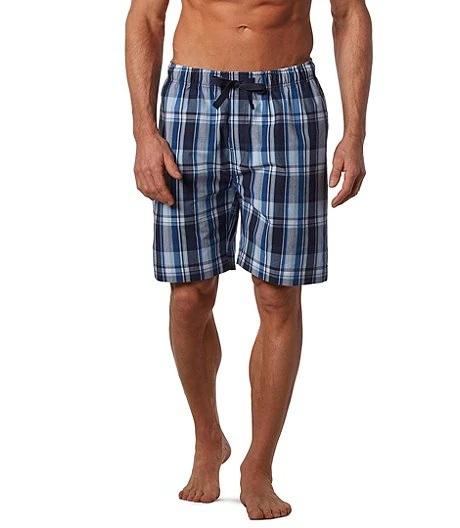 Men's French Terry Shorts
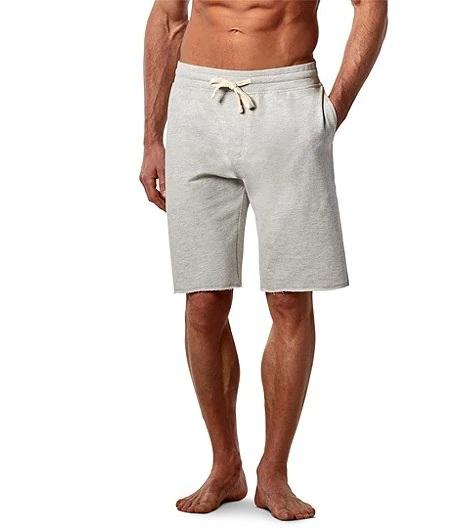 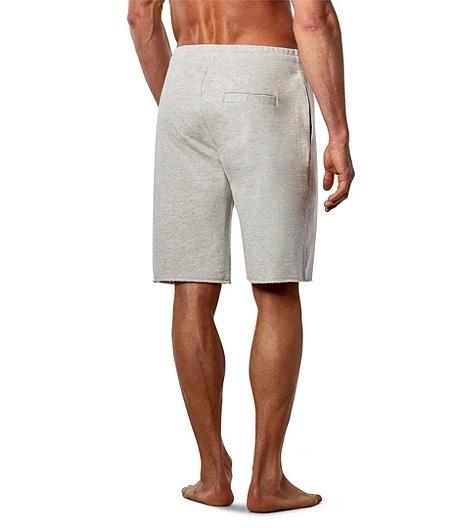 100% Cotton
Elastic Waist With Drawstring
Non-functional Fly
Side Seam Pockets. Single Back Welt Pocket
Raw Edge Leg Opening
Classic Shorts
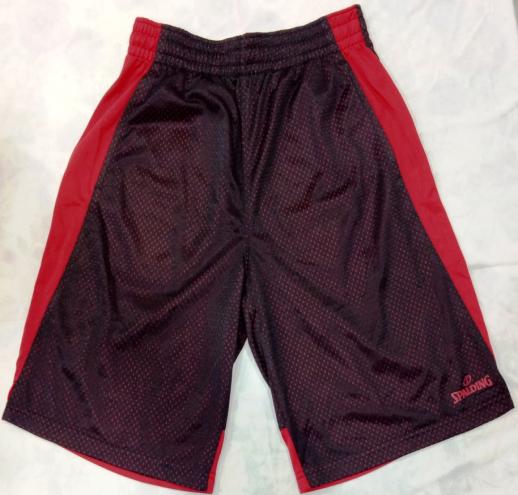 100% Polyester Large Hole Mesh Fabric
Side Pockets 
Elastic Waist With Inner Drawstring
OP Ocean Pacific Mens Swim Shorts
100% Polyester Shell/lining
Drawstring waist w/hook & latch closure
2 Front pockets
1 Back pocket with hook/latch closure lined
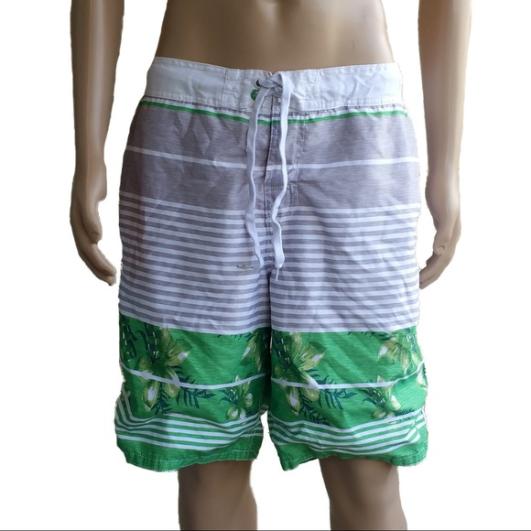 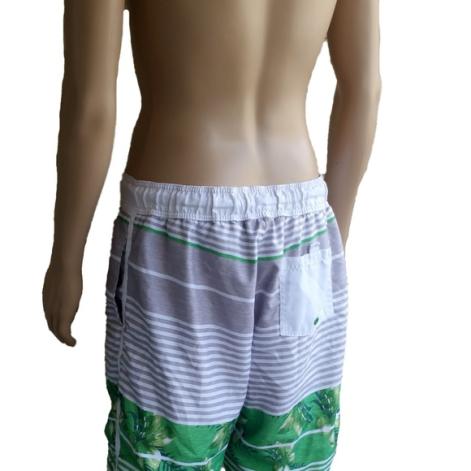 Kanu Surf Swimwear
100% Polyester
Board Shorts
White Men’s Small Board 
Shorts Swimwear
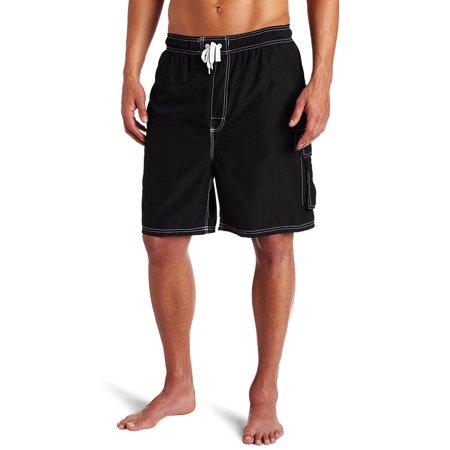 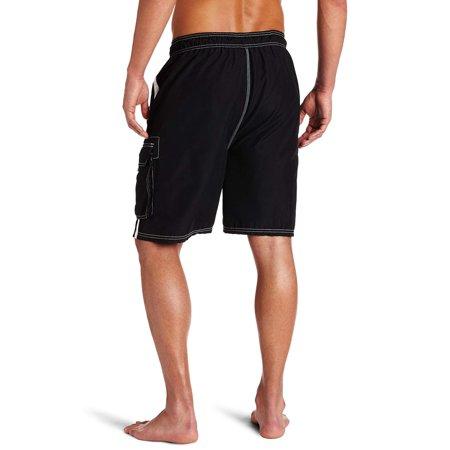 Board Shorts Swimming Trunks Floral
100% Polyester
Trunks Floral
Ocean Pacific Striped
Regular
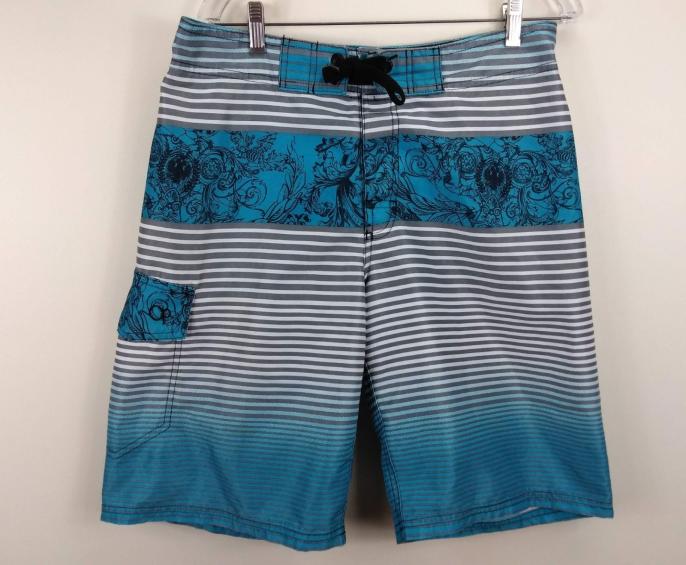 Men's Double Knit Full Zip Hoodie
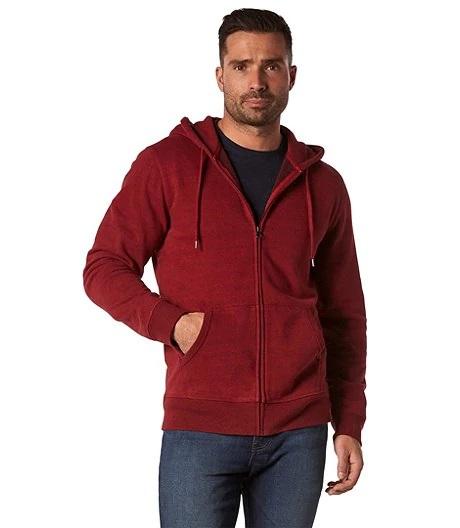 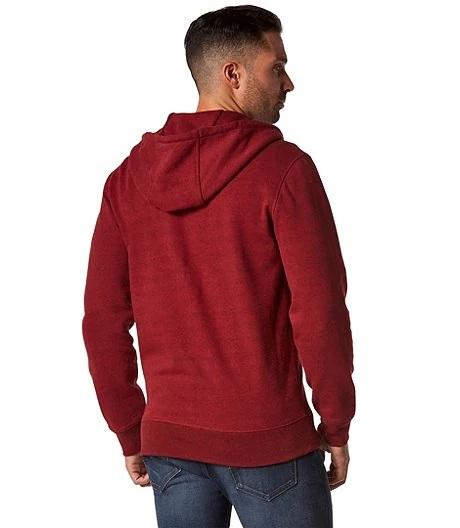 81% Polyester, 14% Rayon 
& 5% Spandex
Double-knit Construction
Hood With Drawcord
Side-entry Pockets
Long Cuffed Sleeves
Full Front Zippered Closure
Justin Hoodie
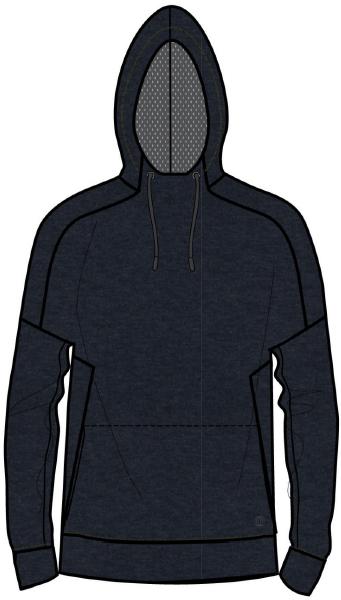 52% Cotton 48% Polyester,
Cvc Interlock
Mesh Lining Hood
Hood With Drawcord
Side-entry Pockets
Cuffed Sleeves And Bottom Hem
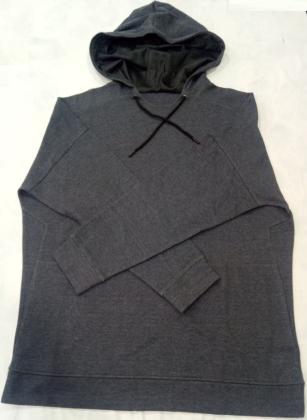 Men's 77 Jacket
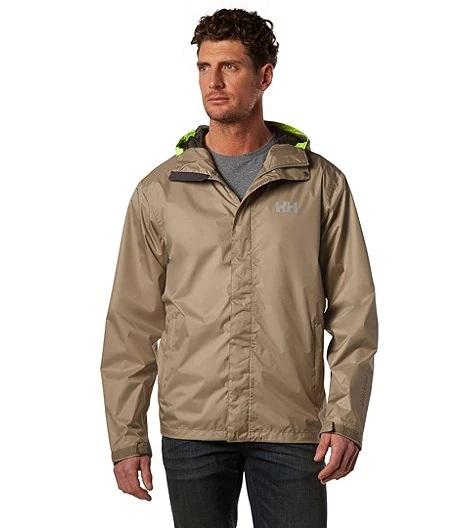 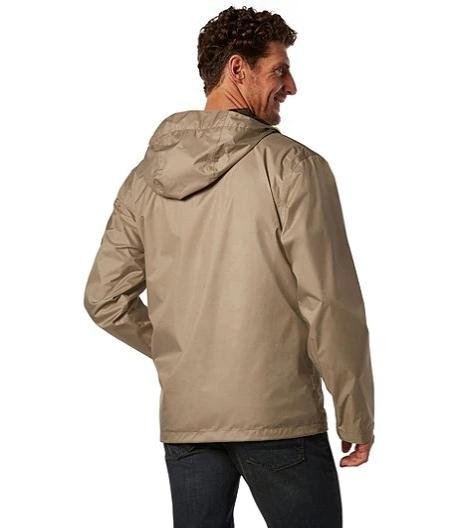 100% Polyester Helly Tech
Waterproof. Breathable. 
2-ply Fabric With Durable Water Repellency reatment
Zippered Hand Pockets
Lined For Comfort
Adjustable Cuffs, Hem And Hood
Men’s Woven Full Zip Jacket
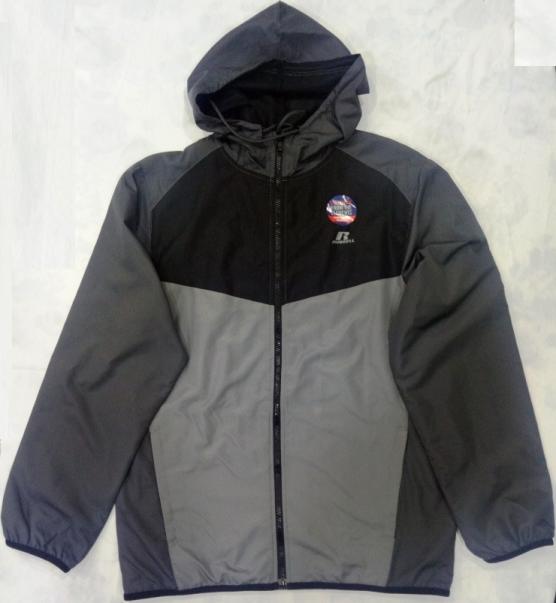 100% Polyester Pu Coating
Elastic Binding On Cuff & Hem
Fake Down Insulation
Full Zip
Side Pockets
Track Jacket
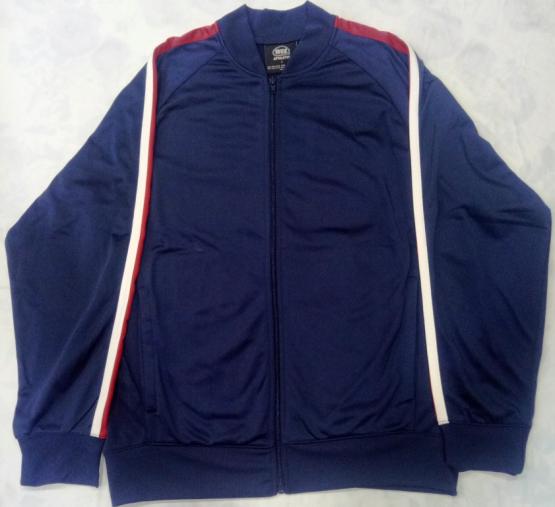 100% Polyester, Brush Tricot
Full Zip
Cuffed Sleeves And Bottom Hem
Men's Fleece Crew
100% Cotton
Garment Dyed
Crew Neck With V-stitching Detail
Chest Graphic
Long Raglan Sleeves
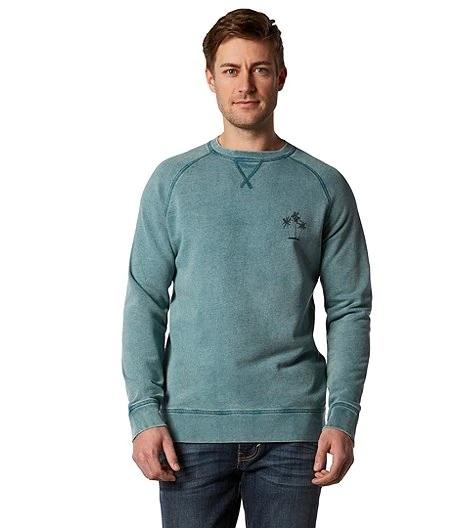 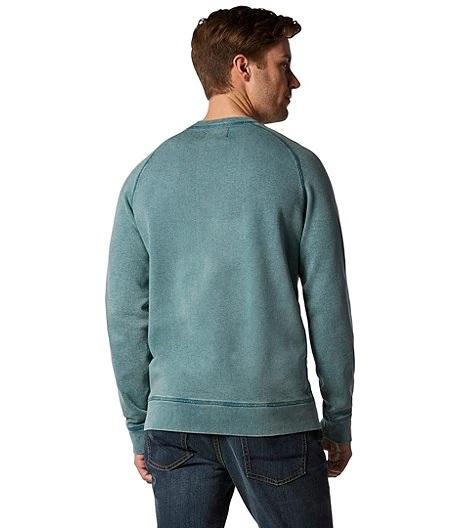 Men's Everyday Crew Neck Sweatshirt
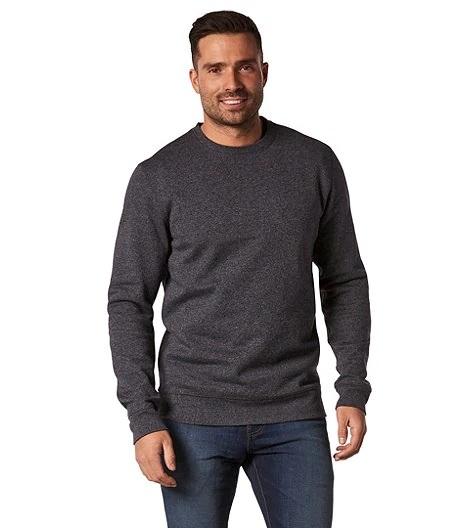 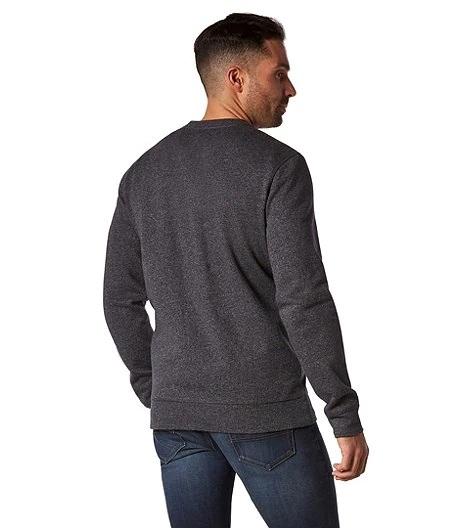 67% Cotton And 33% Polyester
Crew Neck
Long Sleeves
Men's Long Sleeve Melange Modal Henley Top
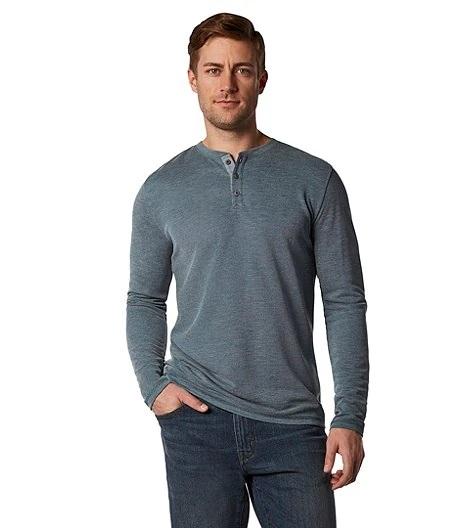 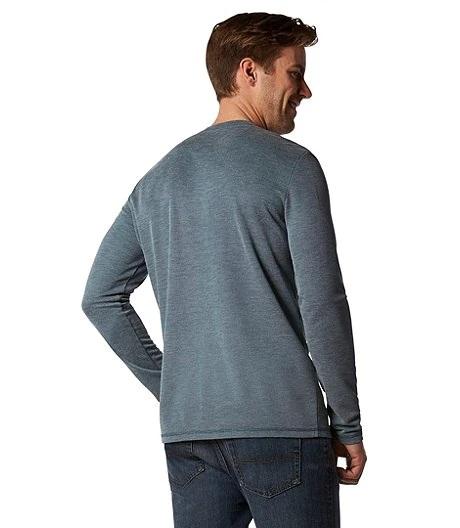 65% Modal And 35% Polyester
Soft Drape Comfort Fabric
Trim Across The Shoulders, Body And Sleeves
Henley Neck With 3-button Placket
Long Sleeves
Men's Crew Neck T-Shirt
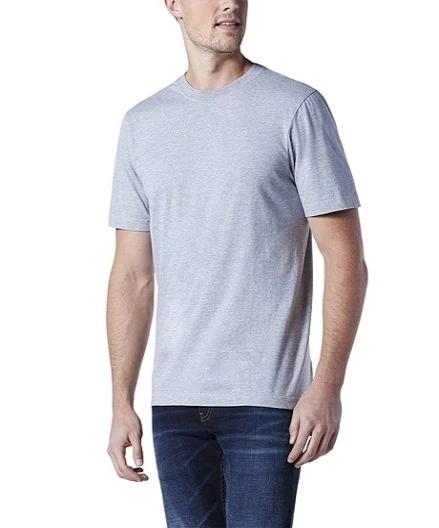 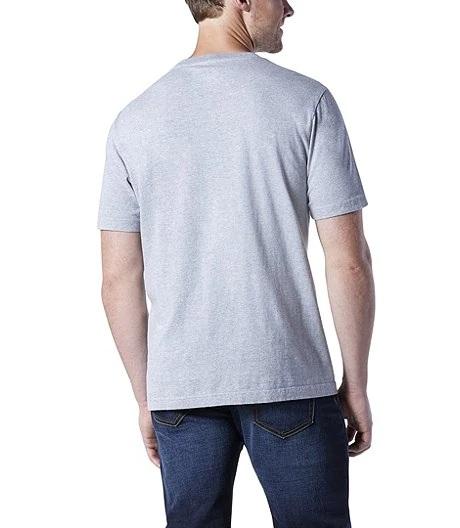 100% Cotton
Shrink-resistant
Crew Neck
Short Sleeves
Men's Long Sleeve Crew Neck T-shirt
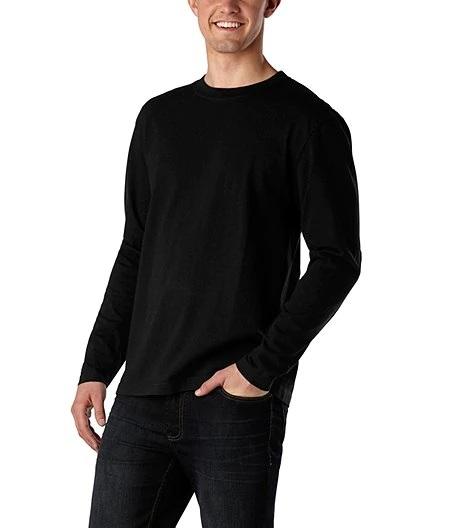 100% Cotton
Crew Neck
Long Sleeves
Garage Tee
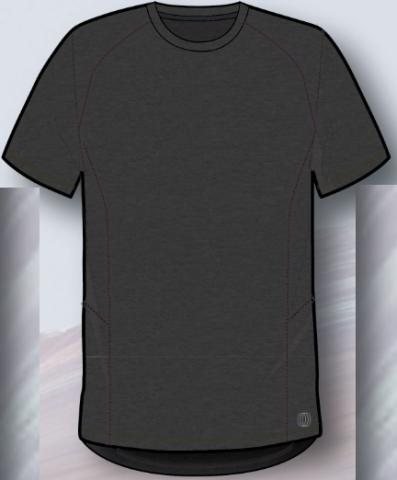 87% Polyester 10% Rayon 3% Spandex, 
Cross Dye, Wicking
No Side Seam
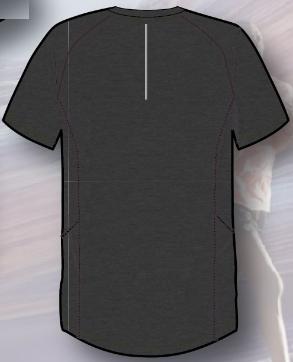 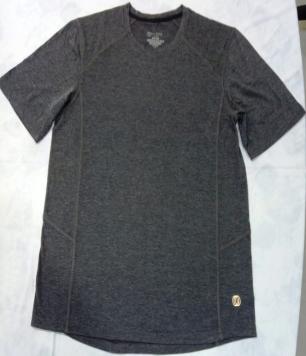 Men's Stripe Muscle Tank Top
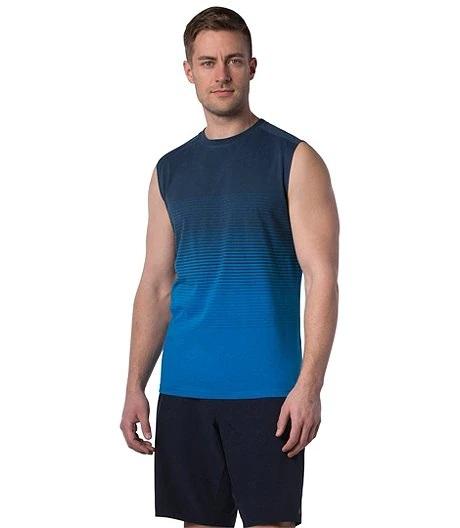 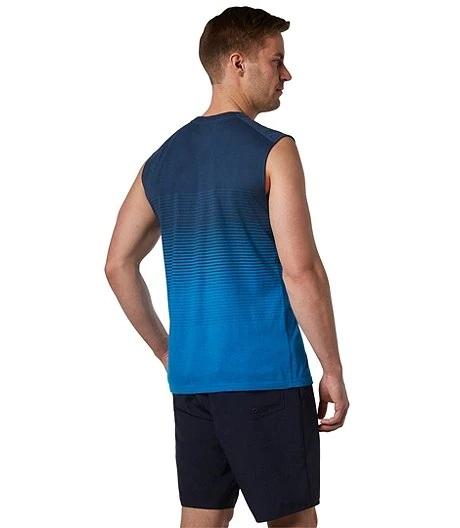 50% Cotton And 50% Polyester
Muscle Tank Styling
Crew Neck
Men's Basic Tank Top
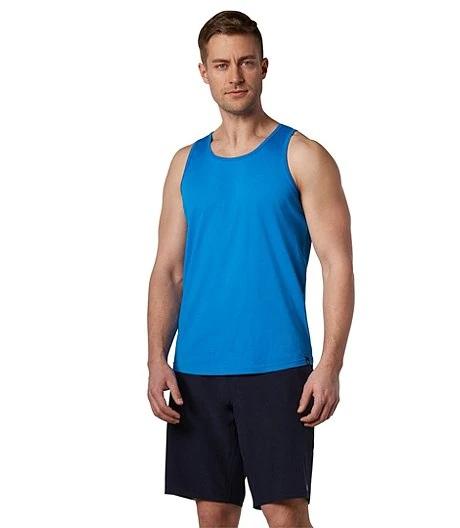 100% Cotton
Trim Across The Shoulders, Body And Sleeves
Tank Styling
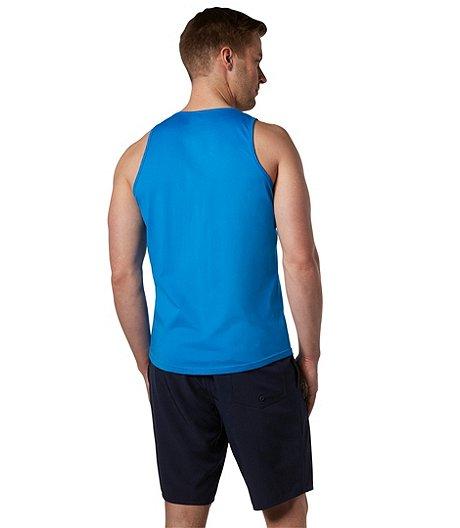 Frank Tank
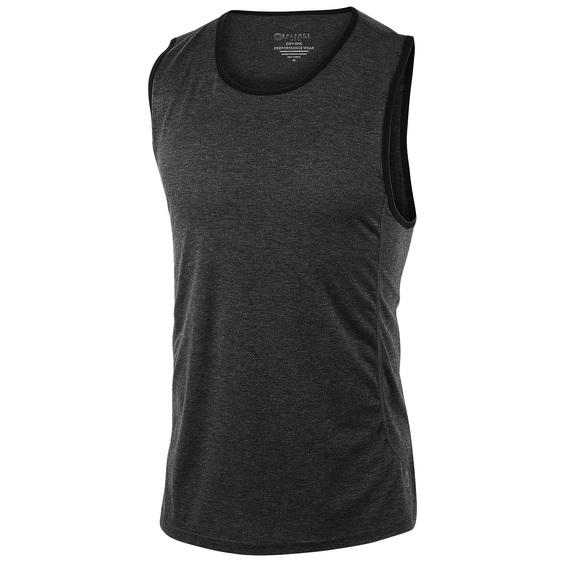 87% Polyester, 10% Rayon And 3% Spandex
Cross Dye, Wicking
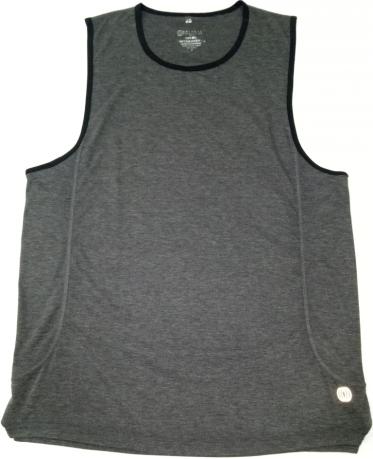